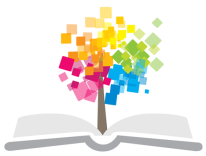 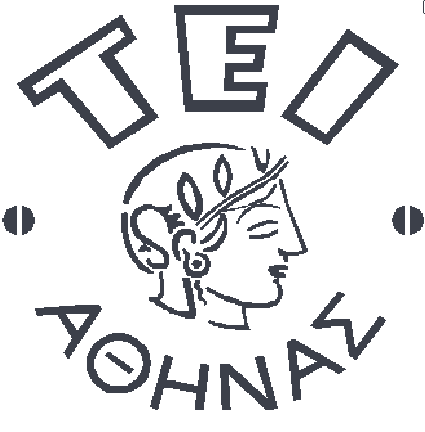 Ανοικτά Ακαδημαϊκά Μαθήματα στο ΤΕΙ Αθήνας
Διαχείριση αρχειακών εγγράφων
Ενότητα 10: Ανάλυση Έργου
Δρ. Ευγενία Βασιλακάκη
Τμήμα Βιβλιοθηκονομίας και Συστημάτων Πληροφόρησης
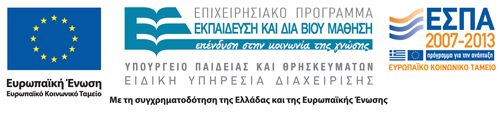 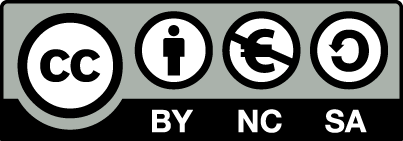 Περιεχόμενα
Διαδικασία Ενσωμάτωσης “Διαχείρισης Εγγράφων”.
Επιμέρους Στάδια.
Επιμέρους Εργαλεία.
1
Διαδικασία ενσωμάτωσης αρχών (Διαχείρισης εγγράφων)
Η διαδικασία αυτή περιλαμβάνει πέντε (5) στάδια, αλλά και επιμέρους εργαλεία.
Συγκεκριμένα τα στάδια αυτά είναι:
1. Προετοιμασία/ Προπαρασκευή (Project Preparation)
2. Διαχείριση Έργου (Project Management)
3. Συλλογής Στοιχείων (Data Collection)
4. Ανάλυση Έργου (Project Analysis)
5. Αξιολόγηση και Εφαρμογή Έργου (Project Evaluation and Implementation)
2
Ανάλυση Έργου(Project Analysis) 1/16
Η ανάλυση των στοιχείων ξεκινά ταυτόχρονα με τη συλλογή στοιχείων. Ο αναλυτής δε θα πρέπει να περιμένει να συγκεντρώσει όλο το υλικό πριν να ξεκινήσει να το αναλύει. 
Η ανάλυση των στοιχείων πρέπει να πραγματοποιείται ταυτόχρονα με τη συλλογή στοιχείων κυρίως για τους εξής λόγους:
Για να είναι σίγουρος ότι συγκεντρώνει την απαραίτητη πληροφορία.
Για να μπορεί να κατευθύνει καλύτερα τη συλλογή δεδομένων.
Για να επιλέξει από ποιες ακόμα πηγές θα συγκεντρώσει υλικό.
Για να επιβεβαιώσει τους αρχικούς στόχους, αλλά και τις ελλείψεις που θα πρέπει να αντιμετωπιστούν.
3
Ανάλυση Έργου(Project Analysis) 2/16
Η κύρια ανάλυση των στοιχείων θα ξεκινήσει μετά την ολοκλήρωση του πρώτου σταδίου συλλογής δεδομένων. Σε πολλά έργα, το στάδιο της συλλογής και αντίστοιχα ανάλυσης χωρίζεται σε δύο μέρη. 
Συγκεκριμένα:
Α' μέρος Συλλογή: αρχική συλλογή στοιχείων.
Α' μέρος Ανάλυσης: αρχική ανάλυση των στοιχείων.
Β' μέρος Συλλογή: συλλογή επιπρόσθετων στοιχείων για ειδικότερες περιοχές ενδιαφέροντος.
Β' μέρος Ανάλυση: επιπρόσθετη ανάλυση των στοιχείων με βάση αυτά που συγκεντρώθηκαν.
4
Ανάλυση Έργου(Project Analysis) 3/16
Το κύριο μέρος της ανάλυσης ξεκινά μετά και τη συμπληρωματική συλλογή στοιχείων κατά το δεύτερο μέρος του αντίστοιχου σταδίου.
Βασική αρχή κατά την ανάλυση των δεδομένων είναι η ανάπτυξη ενός προγράμματος που πραγματικά θα προτείνει τρόπους και μεθόδους βελτίωσης των διαδικασιών και τυποποίησης των εγγράφων.
5
Ανάλυση Έργου(Project Analysis) 4/16
Ταυτόχρονα, θα στοχεύει στην επίλυση των προβλημάτων των υπαλλήλων στη καθημερινή διεκπεραίωση των εργασιών τους σε περίπτωση που συνάδει με τη πραγματική βελτίωση των διαδικασιών.
Το πρόγραμμα που θα προκύψει θα πρέπει να προτείνει πραγματικές και υλοποιήσιμες λύσεις. Προτάσεις που μπορούν να εφαρμοστούν και να επιτύχουν τη βελτίωση των διαδικασιών.
6
Ανάλυση Έργου(Project Analysis) 5/16
Καλές Πρακτικές
Προσδιορισμός του σκοπού της ανάλυσης.
Εξέταση όλων των τρόπων επεξεργασίας των στοιχείων.
Προσδιορισμός των προβλημάτων και των δυσλειτουργιών στην υπάρχουσα διεξαγωγή των καθημερινών εργασιών.
7
Ανάλυση Έργου(Project Analysis) 6/16
Καλές Πρακτικές (συνέχεια)
Προσδιορισμός των διαδικασιών που πρέπει να αλλαχθούν, βελτιωθούν οι επιμέρους εργασίες.
Εξέταση εναλλακτικών και πρόταση νέων διαδικασιών ή εργασιών για την υλοποίηση των καθημερινών εργασιών.
Προσδιορισμός τυχών περιορισμών, αλλά και συγκεκριμένων συνθηκών που πρέπει να ληφθούν υπόψη.
8
Ανάλυση Έργου(Project Analysis) 7/16
Δύο συνήθη λάθη κατά την ανάλυση στοιχείων είναι:
Μανία των Δεδομένων (Data Obsession): ο αναλυτής θεωρεί ότι κάθε στοιχείο που έχει συλλεχθεί θα πρέπει να αξιοποιηθεί.
Σπουδαιότητα Δεδομένων (Data Glorification): ο αναλυτής θεωρεί ότι όλα τα στοιχεία είναι σημαντικά και συμβάλλουν στη διαμόρφωση του προγράμματος βελτιστοποίησης των διαδικασιών και των εγγράφων.
9
Ανάλυση Έργου(Project Analysis) 8/16
Η ανάλυση της κάθε διαδικασίας, αλλά και του κάθε εγγράφου και στοιχείου θα πρέπει να γίνεται με μόνο ενδιαφέρον τη βελτίωση των διαδικασιών και των εγγράφων.
Το πρόγραμμα που θα δημιουργηθεί θα πρέπει να προτείνει πραγματικές αλλαγές και όχι αναφορές που δείχνουν καλές στα χαρτιά, αλλά δε μπορούν να εφαρμοστούν.
10
Ανάλυση Έργου(Project Analysis) 9/16
Μερικές σκέψεις σχετικά με την Ανάλυση:
Ποια έγγραφα είναι περιττά και δε χρειάζονται.
Ποια έγγραφα είναι ημι-ενεργά και μπορούν να εφαρμόσουν σε αυτά διαδικασίες εκκαθάρισης.
Ποια έγγραφα παράγονται ή διατηρούνται σε πολλαπλά αντίτυπα χωρίς να υπάρχει λόγος.
11
Ανάλυση Έργου(Project Analysis) 10/16
Μερικές σκέψεις σχετικά με την Ανάλυση (συνέχεια):
Ποια έγγραφα είναι σημαντικά και θα πρέπει να εφαρμοστούν αποτελεσματικότερες διαδικασίες διαχείρισης και φύλαξης.
Ποια έγγραφα έχουν αρχειακή αξία και άρα πρέπει να διατηρηθούν στο διηνεκές.
Ποια η διαδικασία αρχειοθέτησης και φύλαξης του τρέχοντος αρχείου και πως μπορεί να βελτιωθεί.
12
Ανάλυση Έργου(Project Analysis) 11/16
Η Οργάνωση των στοιχείων προς ανάλυση είναι επίσης μια απαραίτητη και εξαιρετικά σημαντική εργασία για την επιτυχή έκβαση του σταδίου.
Συνήθως, τα στοιχεία οργανώνονται με βάση το οργανόγραμμα και μετά τις συγκεκριμένες διαδικασίες και τα έγγραφα.
Εν συνεχεία, εντοπίζονται τα σημεία εκείνα στα οποία υπάρχει αλληλεπίδραση μεταξύ των διευθύνσεων ή των τμημάτων ή και των θέσεων εργασίας μέσα στον οργανισμό.
13
Ανάλυση Έργου(Project Analysis) 12/16
Η οργάνωση των στοιχείων καθορίζεται από την ίδια τη δομή των οργανισμών, από τις διαδικασίες που τηρούνται και από τα έγγραφα που διαχειρίζονται.
Η συλλογή τους συμπίπτει και με την οργάνωση του Οργανισμού και τη σειρά διεξαγωγής των επιμέρους διαδικασιών. Για αυτό το λόγο, τα στοιχεία για τα έγγραφα και τις διαδικασίες που συλλέγονται κάθε φορά από ένα τμήμα ή διεύθυνση ή για μία διαδικασία, θα πρέπει να διατηρούνται ως σώμα.
Με αυτό τον τρόπο, διευκολύνεται η οργάνωση και η μετέπειτα ανάλυσή τους.
14
Ανάλυση Έργου(Project Analysis) 13/16
Τα στοιχεία θα πρέπει να αναδομηθούν ώστε να αναπαραστήσουν το οργανόγραμμα του Οργανισμού, και τις διαδικασίες που διεκπεραιώνει καθημερινά. Παράλληλα, θα πρέπει να συνδυαστούν με τα έγγραφα που παράγονται ή διαχειρίζονται στο πλαίσιο της κάθε διαδικασίες και της κάθε επιμέρους φάσης.
Αυτό το στάδιο προϋποθέτει ότι ο αναλυτής έχει:
Συγκεντρώσει όλη την απαραίτητη πληροφορία και
Έχει μια πολύ καλή κατανόηση και εικόνα του τρόπου δουλειάς της κάθε θέσης εργασίας που λαμβάνει μέρος στη κάθε φάση των διαδικασιών.
15
Ανάλυση Έργου(Project Analysis) 14/16
Η Εικόνα που ο αναλυτής έχει εξασφαλίσει από τα προηγούμενα δύο στάδια της προετοιμασίας και της συλλογής στοιχείων.
Ο αναλυτής αναπαριστά τις διαδικασίες και τις συνδέει με τα έγγραφα προκειμένου να εντοπίσει τα σημεία εκείνα τα οποία είναι προβληματικά ή περιττά. Με τον εντοπισμό αυτών, ο αναλυτής μπορεί να προτείνει λύσεις.
Οι προτάσεις του θα πρέπει να είναι εφαρμόσιμες σε πραγματικό επίπεδο και όχι ιδεατές.
16
Ανάλυση Έργου(Project Analysis) 15/16
Οι προτάσεις αυτές θα οδηγήσουν και στη διαμόρφωση και καινούργιων εγγράφων ή στην τυποποίηση πεδίων των υπαρχόντων ή στην ενσωμάτωση και αυτόματη παραγωγή ή διαχείριση αυτών από ένα ηλεκτρονικό σύστημα.
Κάθε διαδικασία εξετάζεται ξεχωριστά και έπειτα σε συνάρτηση με τις διαδικασίες με τις οποίες αλληλεπιδρά. Περιορισμοί καταγράφονται και ενσωματώνονται στις βελτιωμένες διαδικασίες, αλλά και στα τυποποιημένα έγγραφα.
17
Ανάλυση Έργου(Project Analysis) 16/16
Οι αλλαγές που προτείνονται πέρα του ότι θα πρέπει να είναι υλοποιήσιμες, θα πρέπει να λαμβάνουν υπόψη και τους εξής περιορισμούς:
Κόστος, το πιθανό κόστος για την ενσωμάτωσή τους στο υπάρχον σύστημα ή η δημιουργία ενός νέου.
Χρόνος, το αναγκαίο χρονικό διάστημα ενσωμάτωσης των αλλαγών.
Προσωπικό, αρνητικό κλίμα από πλευράς προσωπικού.
Νομικοί περιορισμοί.
18
Βιβλιογραφία
Bantin, P.C. (2008). Understanding data and information systems for recordkeeping. London: Neal- Schuman.
Cox, R.J. (2001). Managing records as evidence and information. US: Greenwood.
Hare, C. and McLeod, J. (2004). How to manage records in the e-environment. London: Routledge.
Penn, I.A., Pennix, G.B. and Coulson, J. (1996). Records management handbook. Cambridge: Gower.
Read, J. and Ginn, M.L. (2008). Records Management. US: South Western Cengage Learning.
19
Τέλος Ενότητας
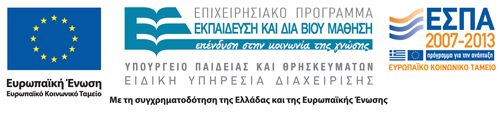 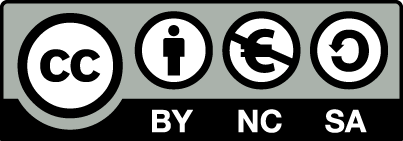 Σημειώματα
Σημείωμα Αναφοράς
Copyright Τεχνολογικό Εκπαιδευτικό Ίδρυμα Αθήνας, Ευγενία Βασιλακάκου 2014. Ευγενία Βασιλακάκου. «Διαχείριση αρχειακών εγγράφων (Θ). Ενότητα 10: Ανάλυση έργου». Έκδοση: 1.0. Αθήνα 2014. Διαθέσιμο από τη δικτυακή διεύθυνση: ocp.teiath.gr.
Σημείωμα Αδειοδότησης
Το παρόν υλικό διατίθεται με τους όρους της άδειας χρήσης Creative Commons Αναφορά, Μη Εμπορική Χρήση Παρόμοια Διανομή 4.0 [1] ή μεταγενέστερη, Διεθνής Έκδοση.   Εξαιρούνται τα αυτοτελή έργα τρίτων π.χ. φωτογραφίες, διαγράμματα κ.λ.π., τα οποία εμπεριέχονται σε αυτό. Οι όροι χρήσης των έργων τρίτων επεξηγούνται στη διαφάνεια  «Επεξήγηση όρων χρήσης έργων τρίτων». 
Τα έργα για τα οποία έχει ζητηθεί άδεια  αναφέρονται στο «Σημείωμα  Χρήσης Έργων Τρίτων».
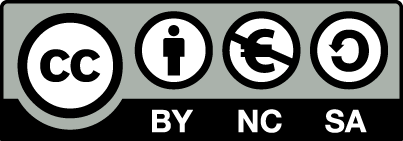 [1] http://creativecommons.org/licenses/by-nc-sa/4.0/ 
Ως Μη Εμπορική ορίζεται η χρήση:
που δεν περιλαμβάνει άμεσο ή έμμεσο οικονομικό όφελος από την χρήση του έργου, για το διανομέα του έργου και αδειοδόχο
που δεν περιλαμβάνει οικονομική συναλλαγή ως προϋπόθεση για τη χρήση ή πρόσβαση στο έργο
που δεν προσπορίζει στο διανομέα του έργου και αδειοδόχο έμμεσο οικονομικό όφελος (π.χ. διαφημίσεις) από την προβολή του έργου σε διαδικτυακό τόπο
Ο δικαιούχος μπορεί να παρέχει στον αδειοδόχο ξεχωριστή άδεια να χρησιμοποιεί το έργο για εμπορική χρήση, εφόσον αυτό του ζητηθεί.
Επεξήγηση όρων χρήσης έργων τρίτων
Δεν επιτρέπεται η επαναχρησιμοποίηση του έργου, παρά μόνο εάν ζητηθεί εκ νέου άδεια από το δημιουργό.
©
διαθέσιμο με άδεια CC-BY
Επιτρέπεται η επαναχρησιμοποίηση του έργου και η δημιουργία παραγώγων αυτού με απλή αναφορά του δημιουργού.
διαθέσιμο με άδεια CC-BY-SA
Επιτρέπεται η επαναχρησιμοποίηση του έργου με αναφορά του δημιουργού, και διάθεση του έργου ή του παράγωγου αυτού με την ίδια άδεια.
διαθέσιμο με άδεια CC-BY-ND
Επιτρέπεται η επαναχρησιμοποίηση του έργου με αναφορά του δημιουργού. 
Δεν επιτρέπεται η δημιουργία παραγώγων του έργου.
διαθέσιμο με άδεια CC-BY-NC
Επιτρέπεται η επαναχρησιμοποίηση του έργου με αναφορά του δημιουργού. 
Δεν επιτρέπεται η εμπορική χρήση του έργου.
Επιτρέπεται η επαναχρησιμοποίηση του έργου με αναφορά του δημιουργού
και διάθεση του έργου ή του παράγωγου αυτού με την ίδια άδεια.
Δεν επιτρέπεται η εμπορική χρήση του έργου.
διαθέσιμο με άδεια CC-BY-NC-SA
διαθέσιμο με άδεια CC-BY-NC-ND
Επιτρέπεται η επαναχρησιμοποίηση του έργου με αναφορά του δημιουργού.
Δεν επιτρέπεται η εμπορική χρήση του έργου και η δημιουργία παραγώγων του.
διαθέσιμο με άδεια 
CC0 Public Domain
Επιτρέπεται η επαναχρησιμοποίηση του έργου, η δημιουργία παραγώγων αυτού και η εμπορική του χρήση, χωρίς αναφορά του δημιουργού.
Επιτρέπεται η επαναχρησιμοποίηση του έργου, η δημιουργία παραγώγων αυτού και η εμπορική του χρήση, χωρίς αναφορά του δημιουργού.
διαθέσιμο ως κοινό κτήμα
χωρίς σήμανση
Συνήθως δεν επιτρέπεται η επαναχρησιμοποίηση του έργου.
24
Διατήρηση Σημειωμάτων
Οποιαδήποτε αναπαραγωγή ή διασκευή του υλικού θα πρέπει να συμπεριλαμβάνει:
το Σημείωμα Αναφοράς
το Σημείωμα Αδειοδότησης
τη δήλωση Διατήρησης Σημειωμάτων
μαζί με τους συνοδευόμενους υπερσυνδέσμους.
Χρηματοδότηση
Το παρόν εκπαιδευτικό υλικό έχει αναπτυχθεί στo πλαίσιo του εκπαιδευτικού έργου του διδάσκοντα.
Το έργο «Ανοικτά Ακαδημαϊκά Μαθήματα στο ΤΕΙ Αθήνας» έχει χρηματοδοτήσει μόνο την αναδιαμόρφωση του εκπαιδευτικού υλικού. 
Το έργο υλοποιείται στο πλαίσιο του Επιχειρησιακού Προγράμματος «Εκπαίδευση και Δια Βίου Μάθηση» και συγχρηματοδοτείται από την Ευρωπαϊκή Ένωση (Ευρωπαϊκό Κοινωνικό Ταμείο) και από εθνικούς πόρους.
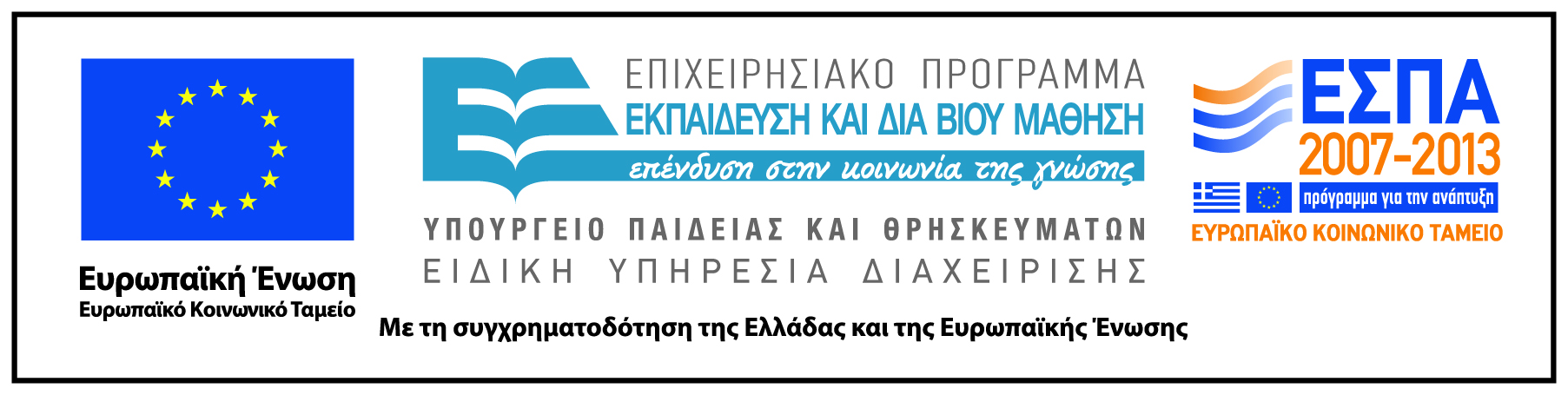